«Знай и люби 
свой родной край»
к 191 годовщине 
образования 
Омской области
Карта Омской области
I тур
  История образования 
  Омской области
Кто и когда  добрался до земель Прииртышья?
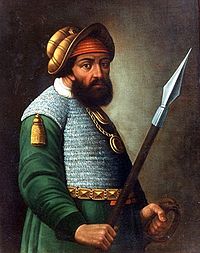 В 1583 году 
Ермак Тимофеевич
Когда началось освоение земель Прииртышья?
В 1584 году
Кто и когда основал Омскую крепость?
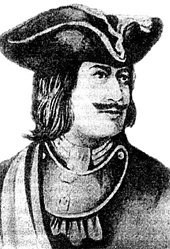 подполковник 
Иван Бухольц 
в 1716 году
Кто и когда основал Омскую область?
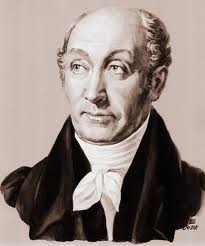 Граф
 Михаил Сперанский 
в 1822 году
Кто был первым губернатором на Омской земле?
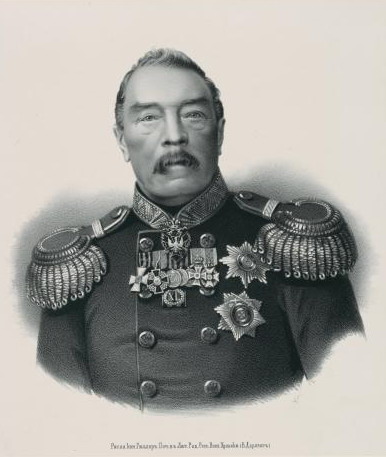 Петр горчаков
В каком году возобновился институт губернаторства и кто первым был избран на этот пост?
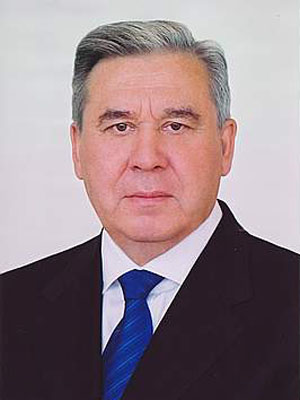 В 1995 г.
Леонид 
Константинович
Полежаев
Кто сейчас является губернатором Омской области и когда был назначен?
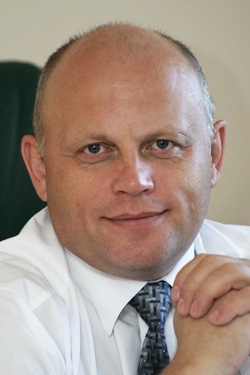 В 2012 году
Виктор
Иванович
Назаров
герб       флаг
Омской области
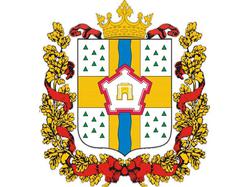 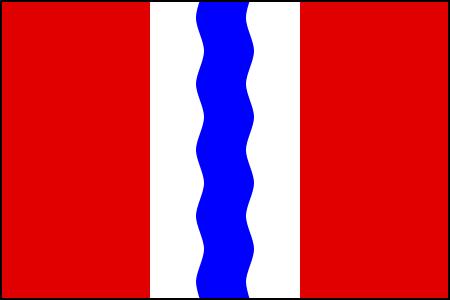 Текст гимна
Сибирь — наша родина.Как много с ней пройдено!От храбрых дружин ЕрмакаНарод нашей областиОтвагой и доблестьюПрославил свой край на века.Земля наша Омская,В трудах и любвиВместе с ОтечествомДостойно живи!Святыни духовные,Богатства огромные —Для каждой судьбы и семьи.От хлебного колосаДо звездного космоса —Могущество омской земли.Земля наша Омская,В трудах и любвиВместе с ОтечествомДостойно живи!
II тур
Какая она –
Омская область?
Назовите площадь
Омской области.
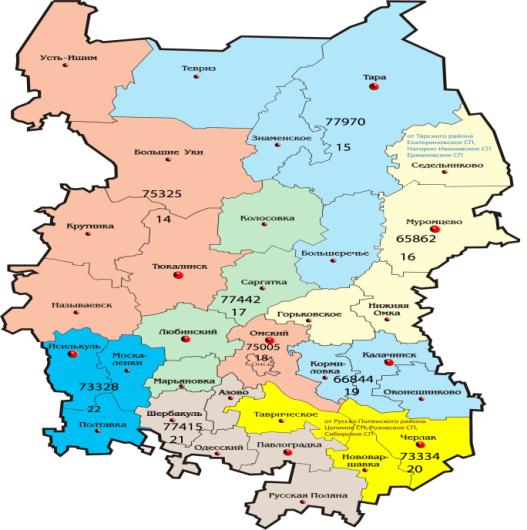 141 кв.км
Сколько человек проживает в нашей области по последней переписи населения?
1.977 665 человек
Сколько национальностей проживает в Омской области и назовите самые многочисленные.
12о национальностей,
Самые многочисленные:
Русские, казахи, украинцы, 
немцы и татары
Какая река протекает в нашей области и где берет свое начало?
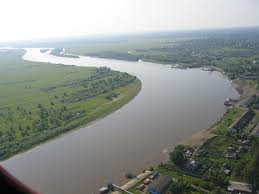 Река Иртыш 
берет свое начало
 в китае
Назовите природные зоны Омской области.
Смешанный
 лес
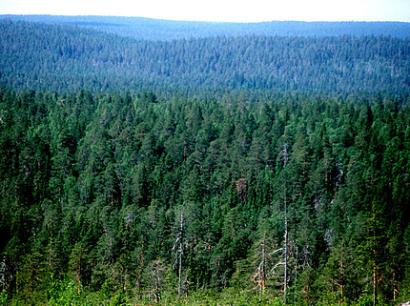 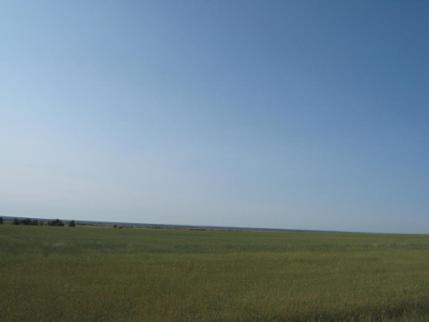 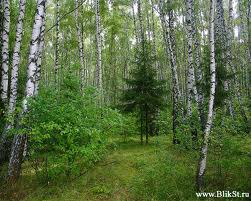 тайга
степь
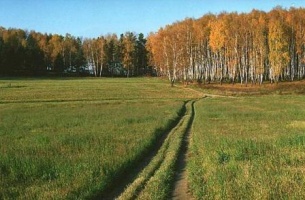 лесостепь
Что является основным сырьевым ресурсом региона?
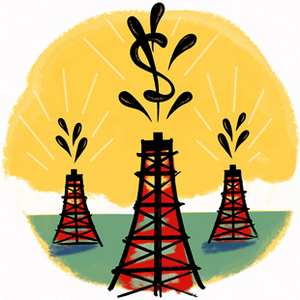 нефть
Сколько районов входит в Омскую область?
32 района
Какой район Омской области образован последним и когда?
Азовский немецкий  
национальный район 
в 1992 году
Назовите города областного подчинения.
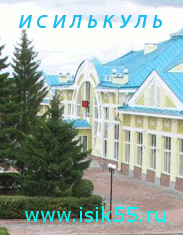 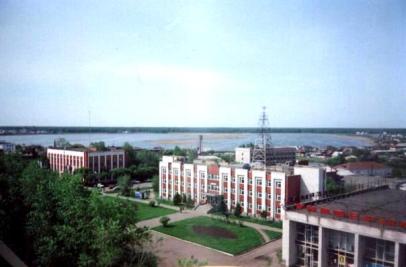 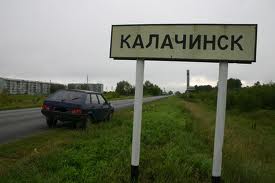 Калачинск
Исилькуль
Называевск
Тара
тюкалинск
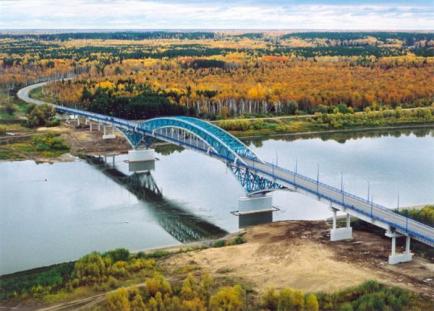 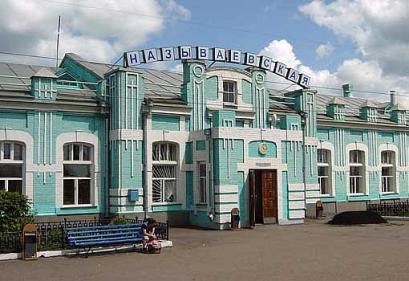 И  г  р  а 
" С о б е р.и     к а р т у     О м с к о й    о б л а с т и "
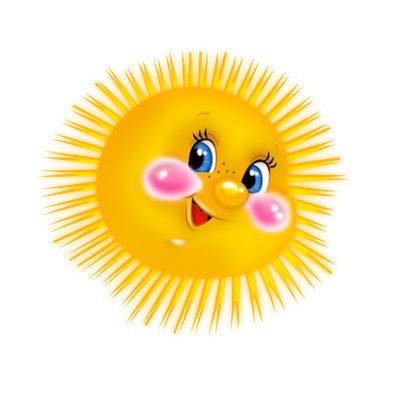 МОЛОДЦЫ!
III тур
Омск в годы 
Великой 
Отечественной 
войны
Назовите количество наших земляков ушедших на фронт.
Свыше 180 тысяч
Сколько фабрик, заводов было эвакуировано в нашу область?
Около ста заводов, фабрик 
и 150 тысяч рабочих
Когда на заводах начался выпуск военной продукции?
В декабре 1941 года
Что еще кроме заводов было  эвакуировано в Омск?
Московский  медицинский 
институт
Каким по времени был рабочий день во время войны на заводах и фабриках?
12 часов , 
было 2 смены
 дневная и ночная 
без выходных
Как село помогало фронту?
Село поставляло государству:
Зерно, мясо, картофель, молоко.
Сколько омичей удостоено звания «Герой Советского Союза»?
Около двухсот омичей
Где в Омске увековечена им память?
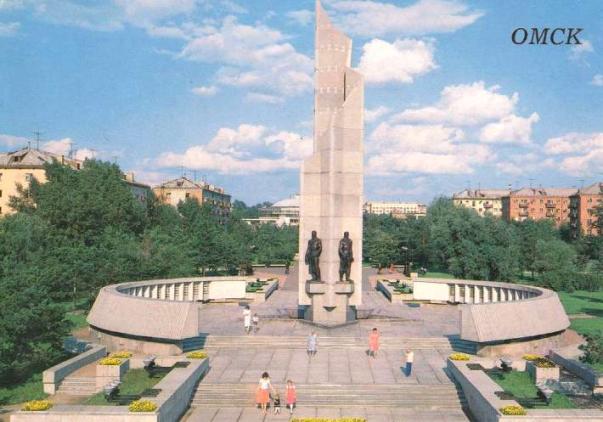 На бульваре победы
 открыт мемориал
 «слава героям»,
 где золотыми словами 
вписаны их имена
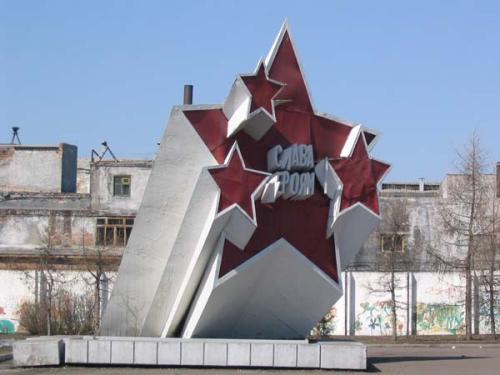 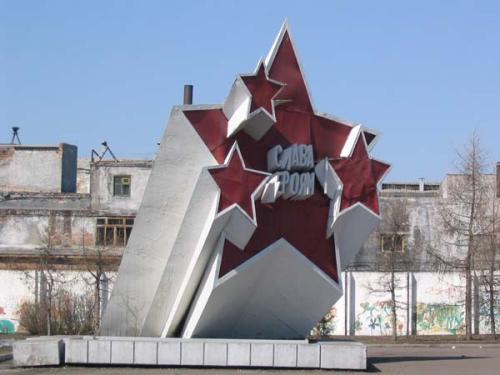 Карбышев
Крылов
Бударин
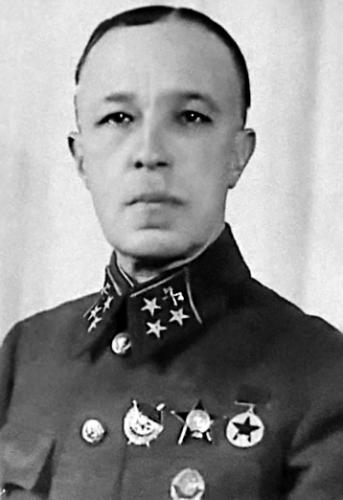 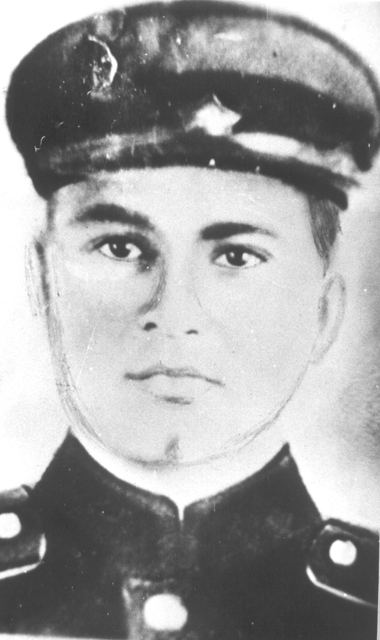 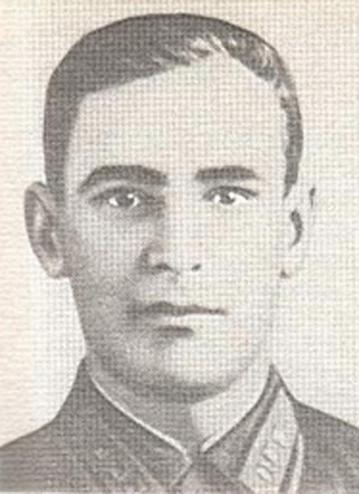 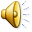 IV тур
Промышленность 
Омской области
Какие предприятия составляют основу промышленности нашей области?
Нефтехимия
Машиностроение
Электроэнергетика
Легкая промышленность
Пищевое производство
Какую продукцию на рынок поставляет нефтезавод?
Дизельное топливо
Высококачественный бензин
Назовите химические предприятия и что они выпускают.
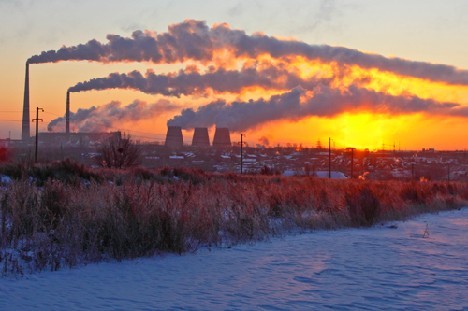 омскуглерод
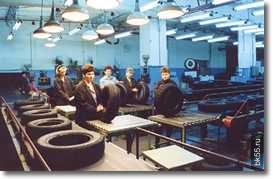 Омскшина
Назовите предприятия машиностроения и что они выпускают.
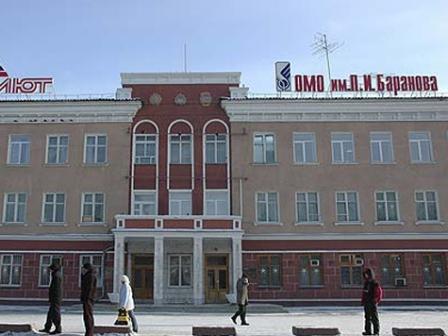 омсктрансмаш
Завод 
«Полет»
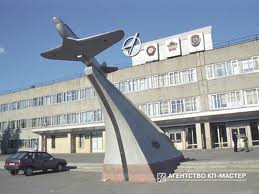 Завод
Им. Баранова
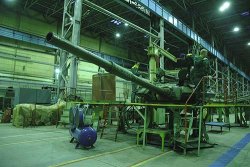 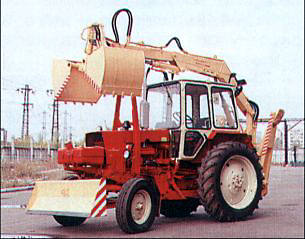 Мебельные фабрики
«омскмебель», «кентавр»
Трикотажная фабрика kvinto
Назовите предприятия легкой промышленности.
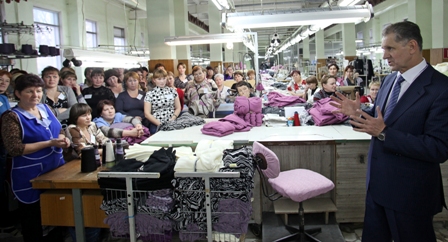 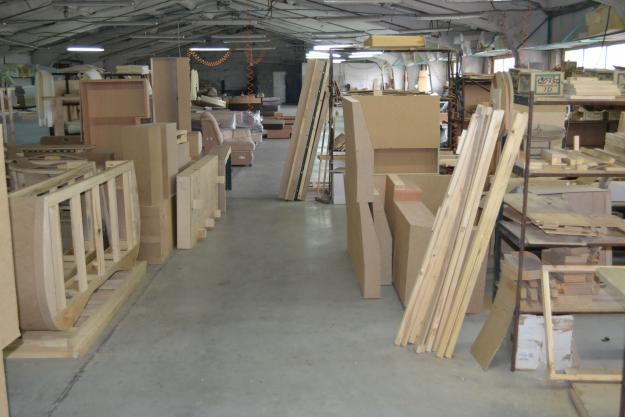 Обувная фабрика
Швейная фабрика «Лидер»
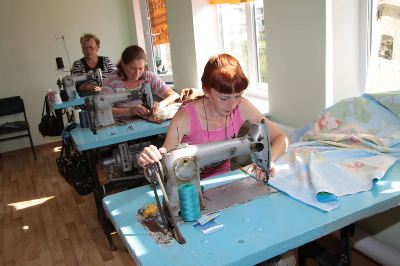 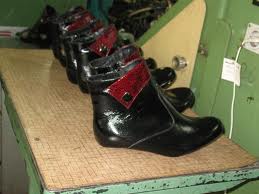 И Г Р А 
" В О Л Ш Е Б Н Ы Й    М Е Ш О К "
IV тур
Известные люди
Омской области
Назовите известного писателя, который прибыл в Омск в 1850 г. на каторгу.
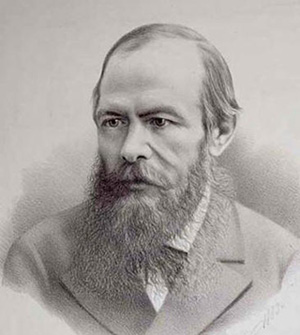 Федор 
михайлович 
Достоевский
(1821 – 1881)
Назовите известного художника, который 60 лет жил и писал свои картины в г. Омске, его именем назван музей.
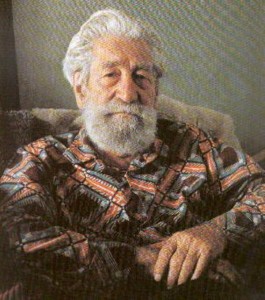 Алексей
Николаевич
Либеров
(1911 – 2001)
Известный композитор, который родился в Омске, учился в нашем городском музыкальном училище, которое сейчас носит его имя.
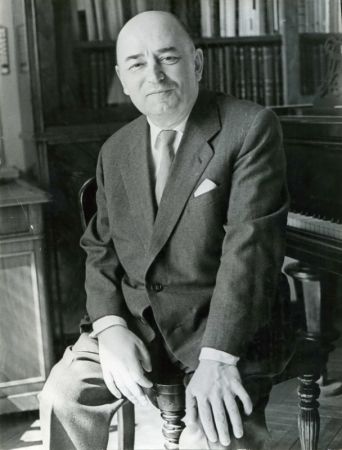 Виссарион
 яковлевич
Шебалин
(1902 – 1963)
Известный актер, родившийся на омской земле в Муромцевском районе.
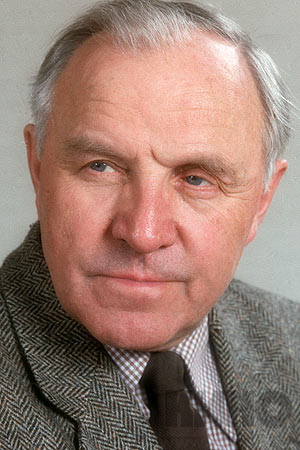 Михаил
Александрович
Ульянов
(1927 – 2007)
Известный детский поэт, автор более 60 детских книг , написанных в г. Омске.
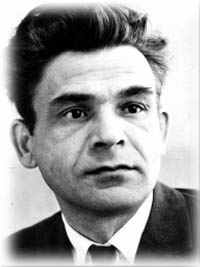 Тимофей
Максимович
Белозеров
(1929 – 1986)
Известный юморист, который учился в нашем городе, начал свою театральную деятельность.
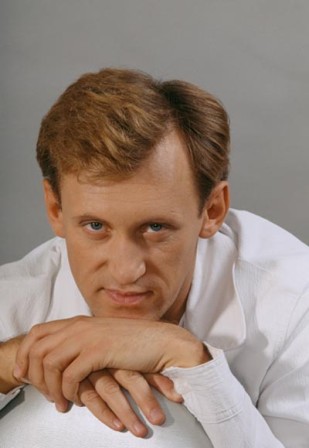 Сергей 
дроботенко
Назовите омичку, двукратную олимпийскую чемпионку 2008 и 2012 г.г.
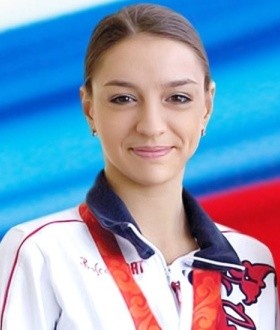 Евгения 
канаева
Назовите заслуженного мастера спорта по боксу, двукратного олимпийского чемпиона (2004 и 2008 г.г.)
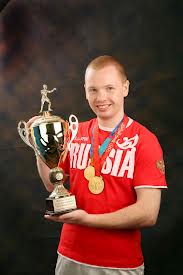 Алексей
тищенко
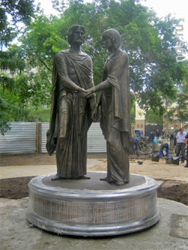 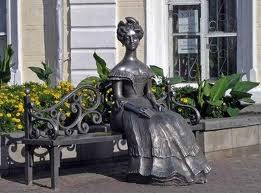 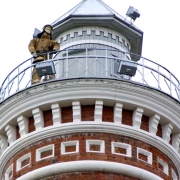 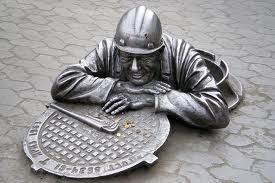